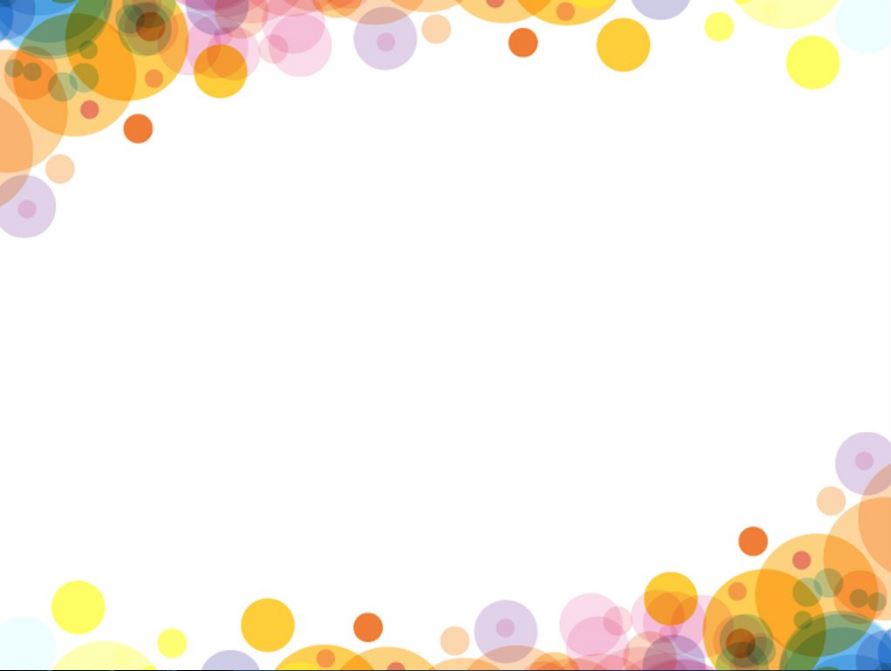 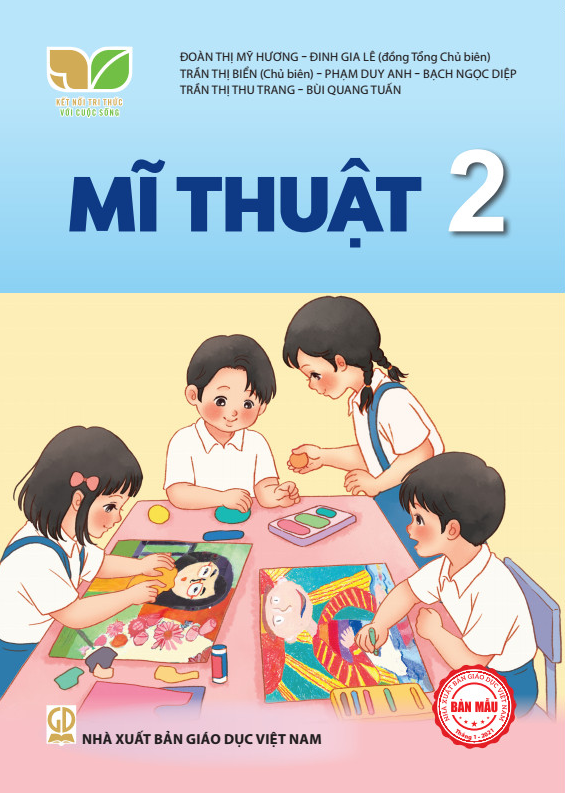 KẾ HOẠCH BÀI DẠY 
MÔN: MĨ THUẬT 
LỚP: 2
Trường:.................................................
Tổ:..........................................................	
Họ và tên giáo viên:……………………
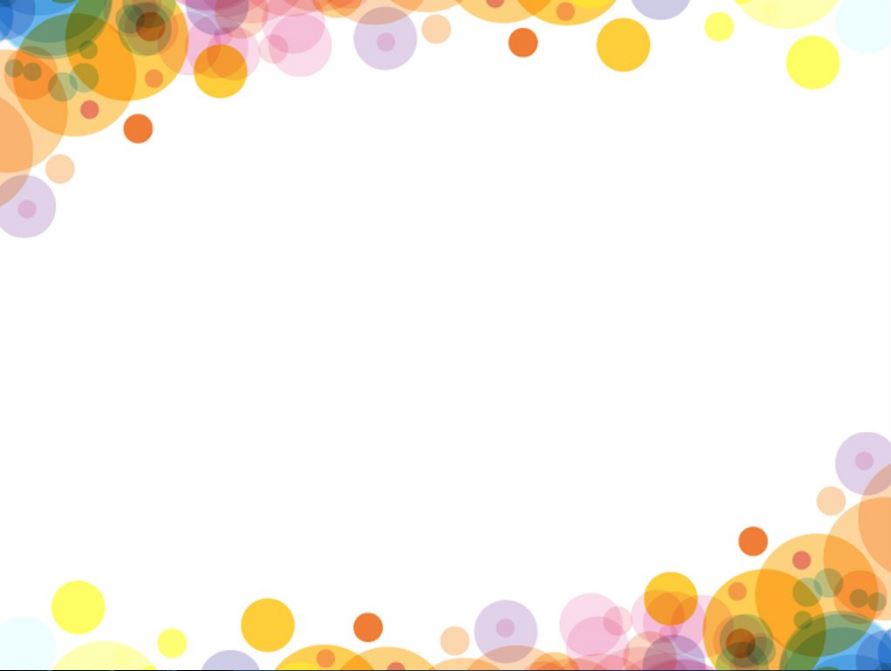 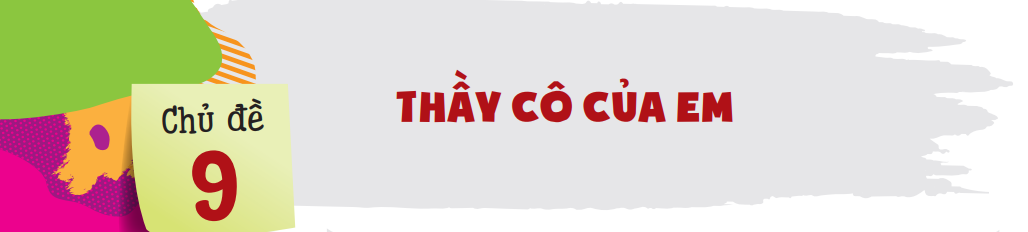 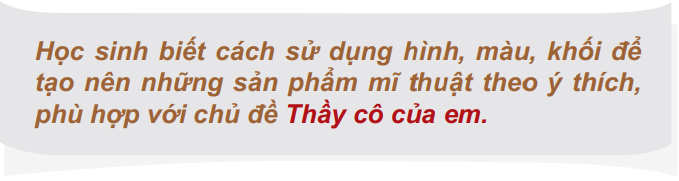 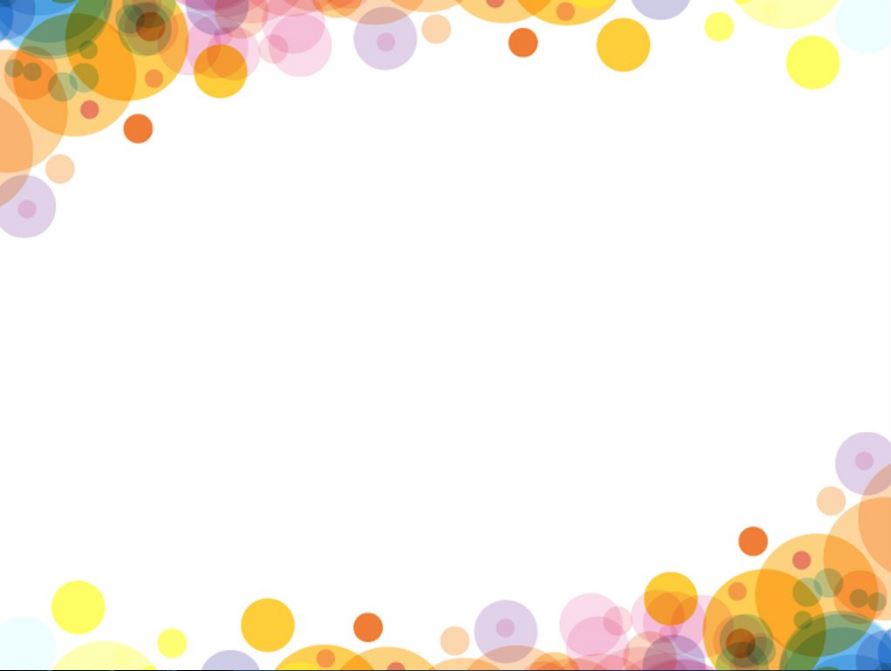 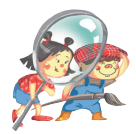 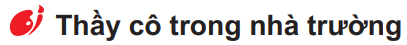 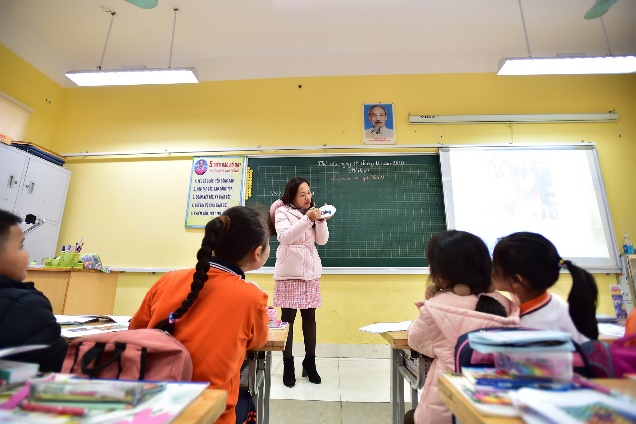 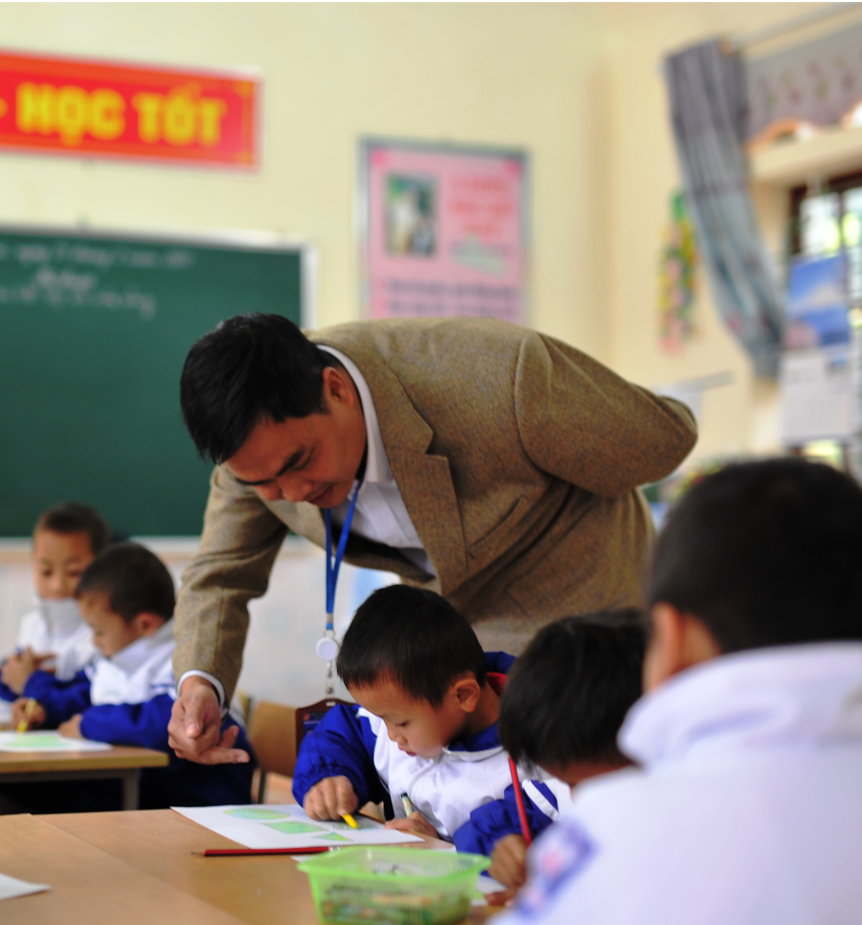 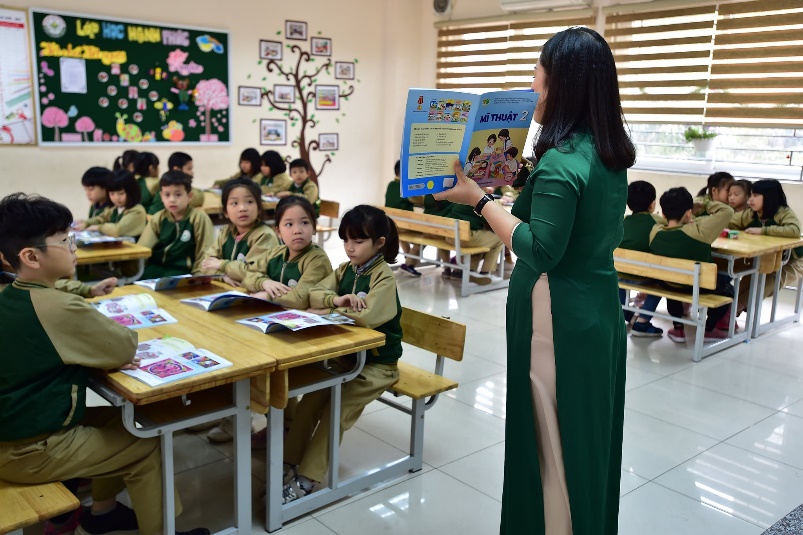 Hãy kể về kỉ niệm đẹp về thầy cô của em
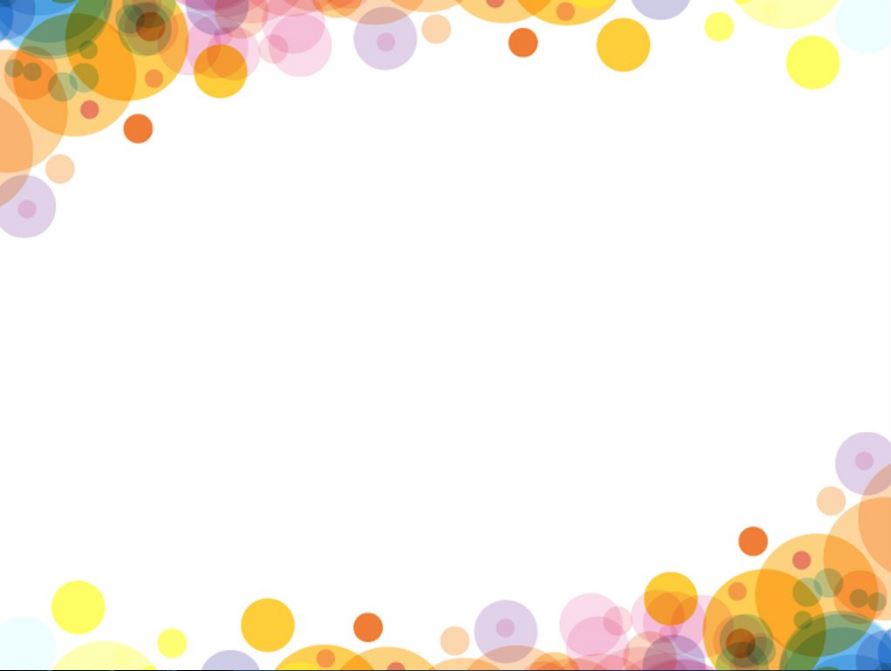 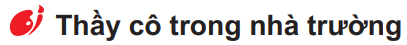 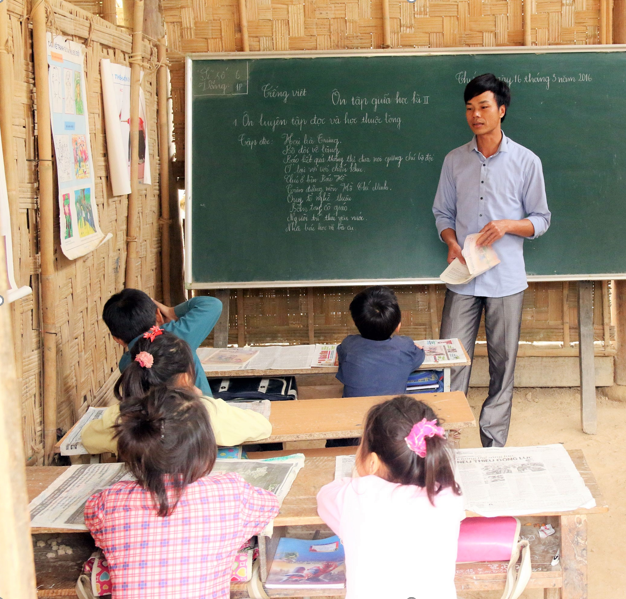 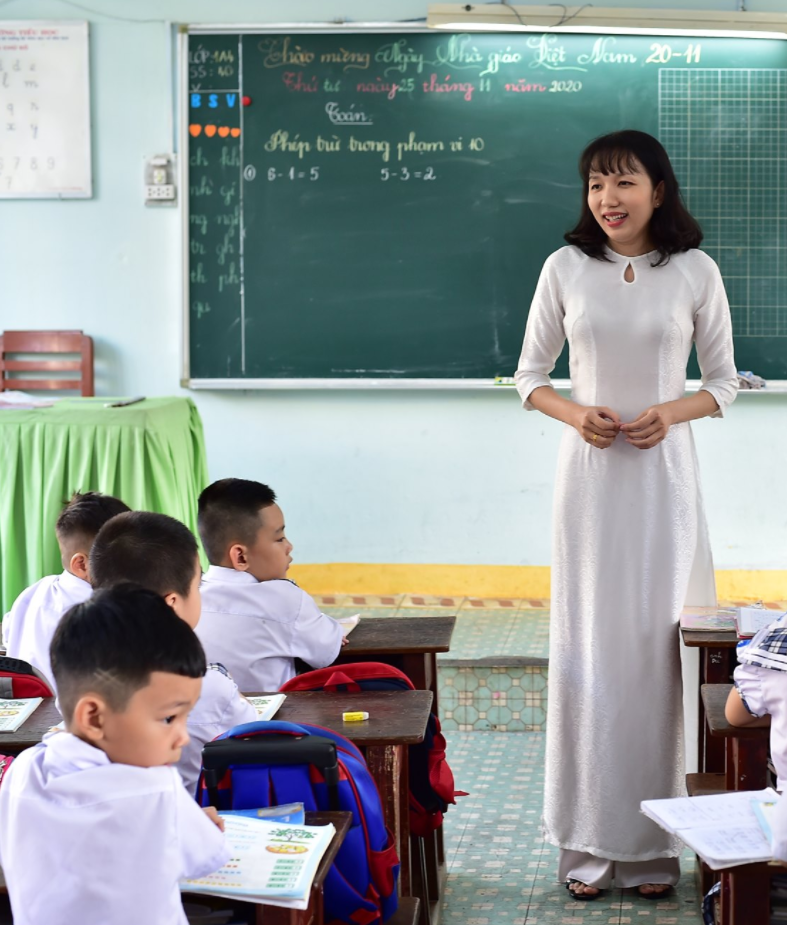 Hãy miêu tả hình dáng, khuôn mặt thầy cô của em
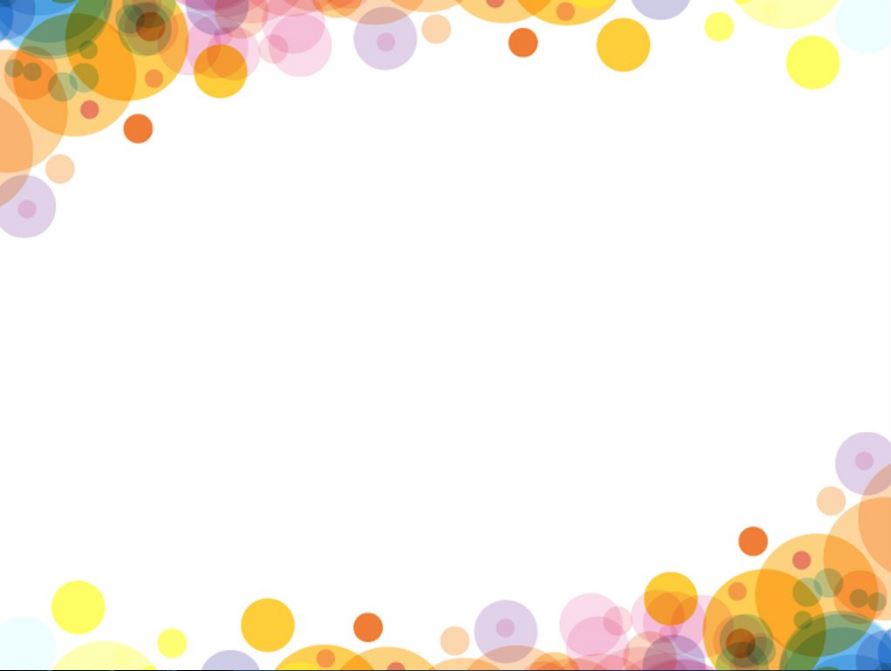 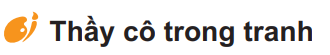 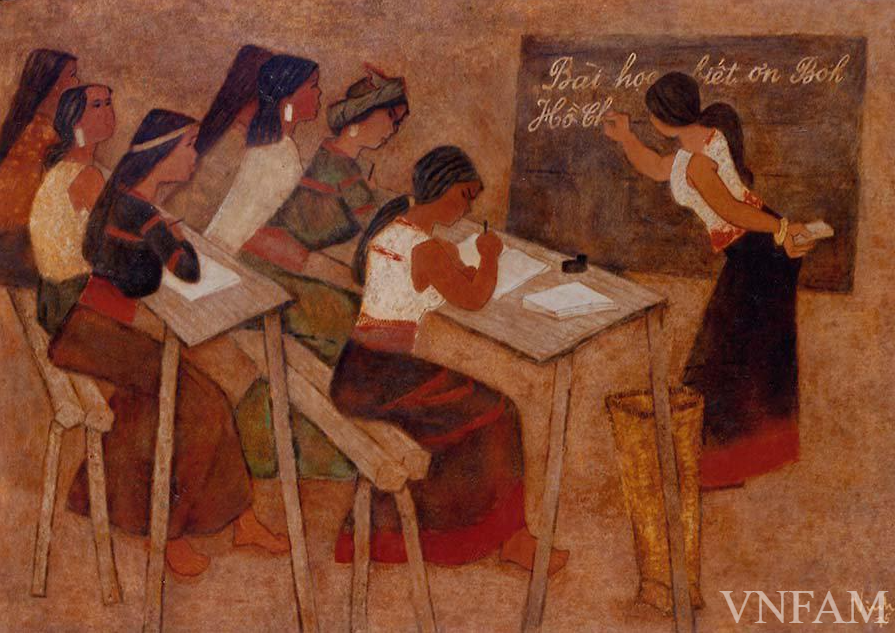 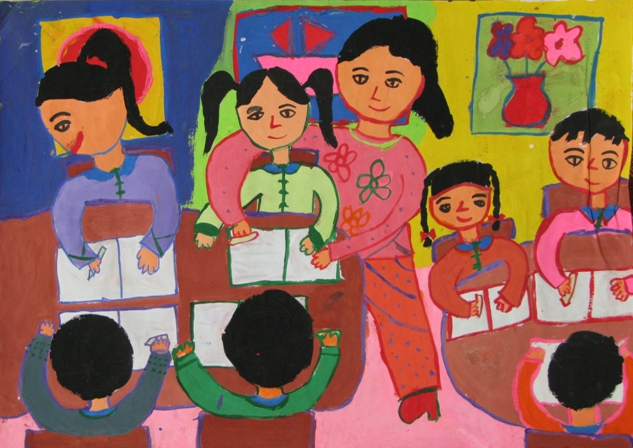 Nguyễn Thế Vinh, Lớp học bình dân, tranh sơn mài
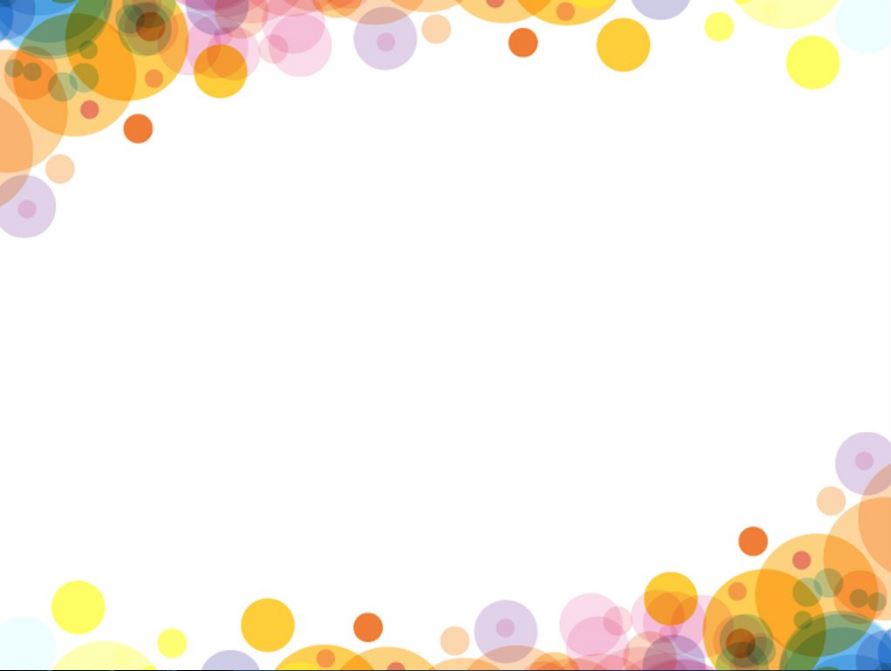 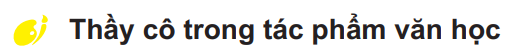 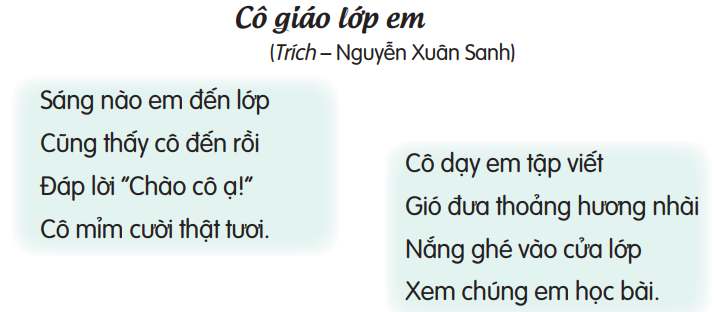 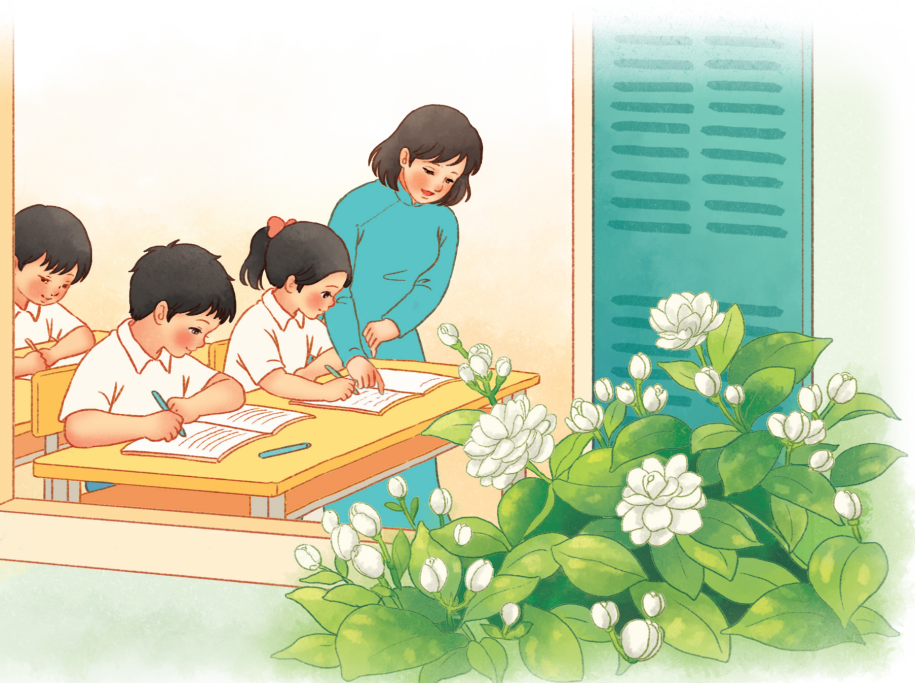 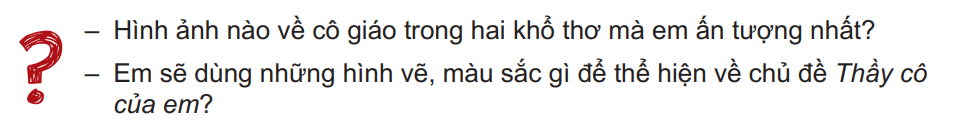 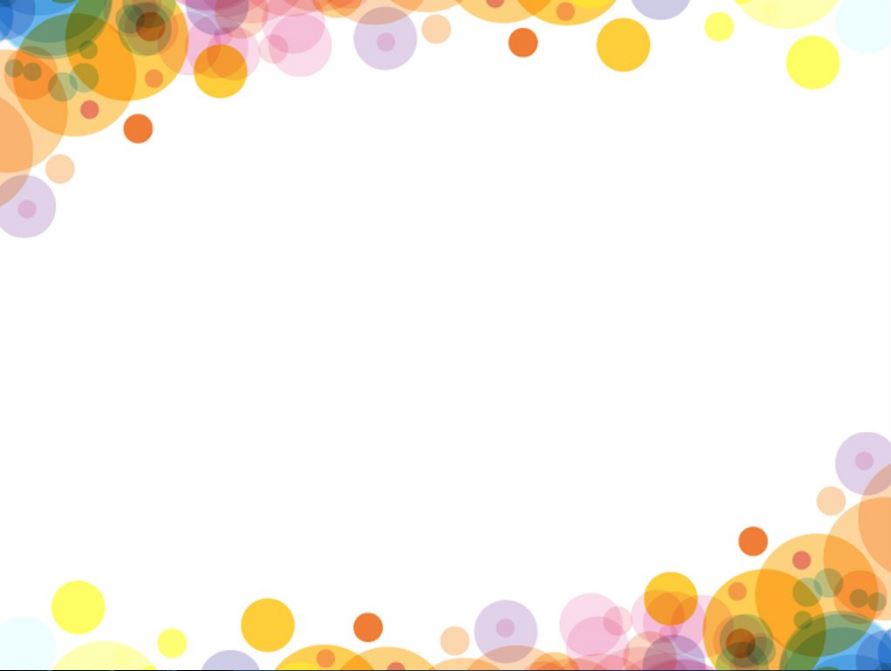 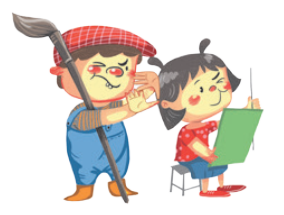 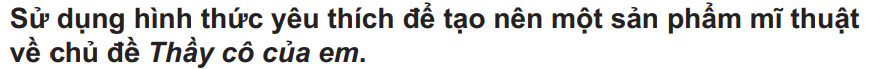 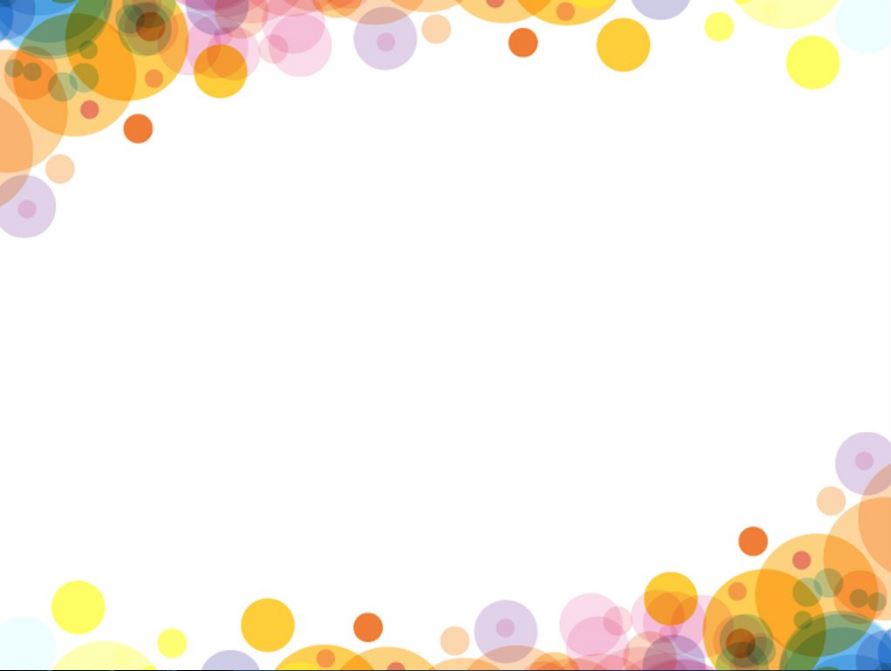 Sản phẩm mĩ thuật của học sinh
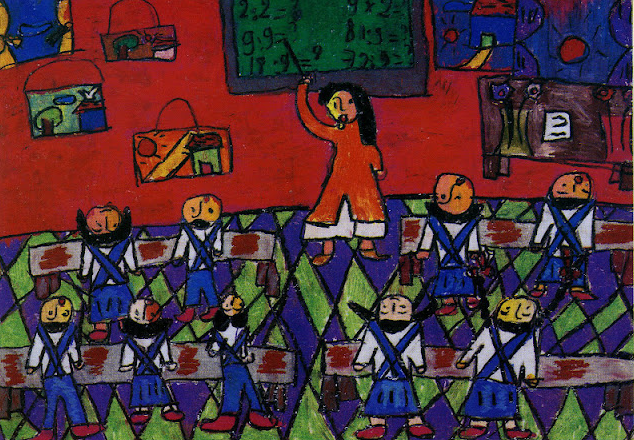 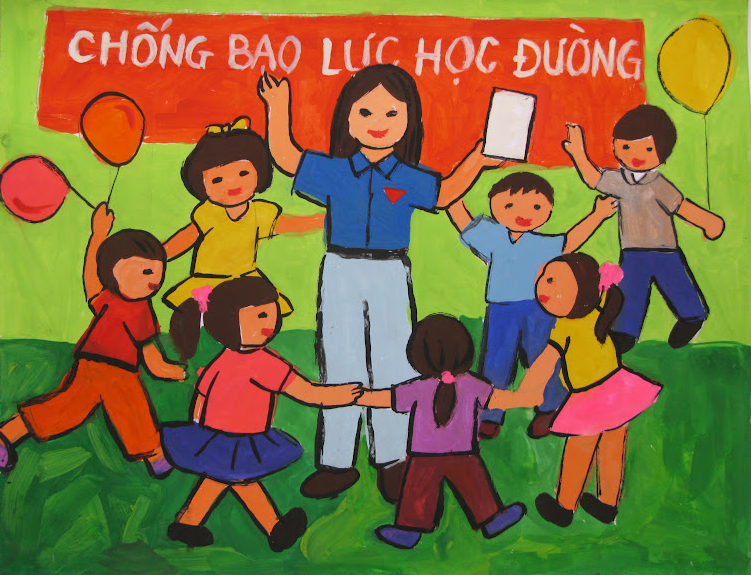 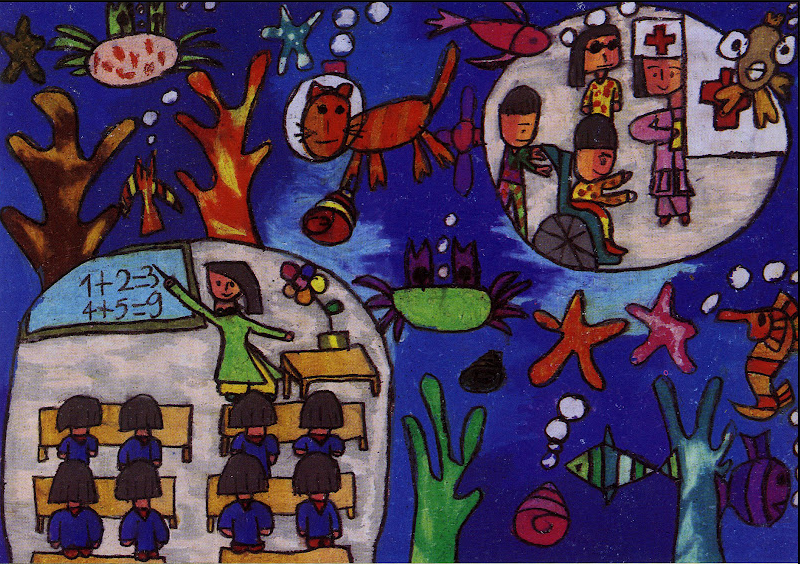 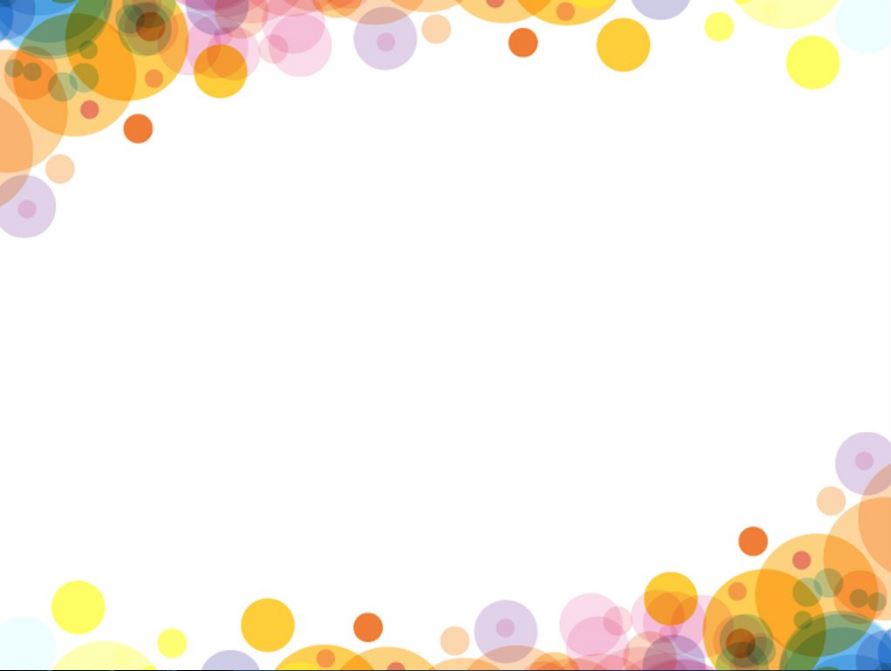 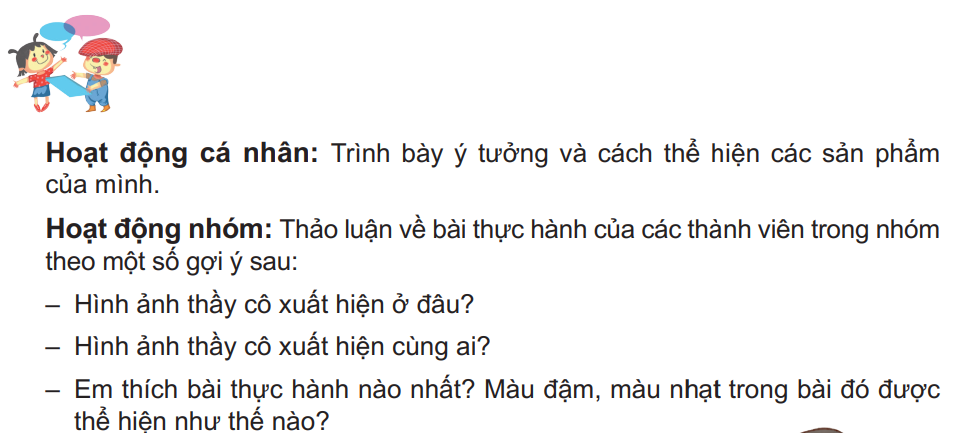 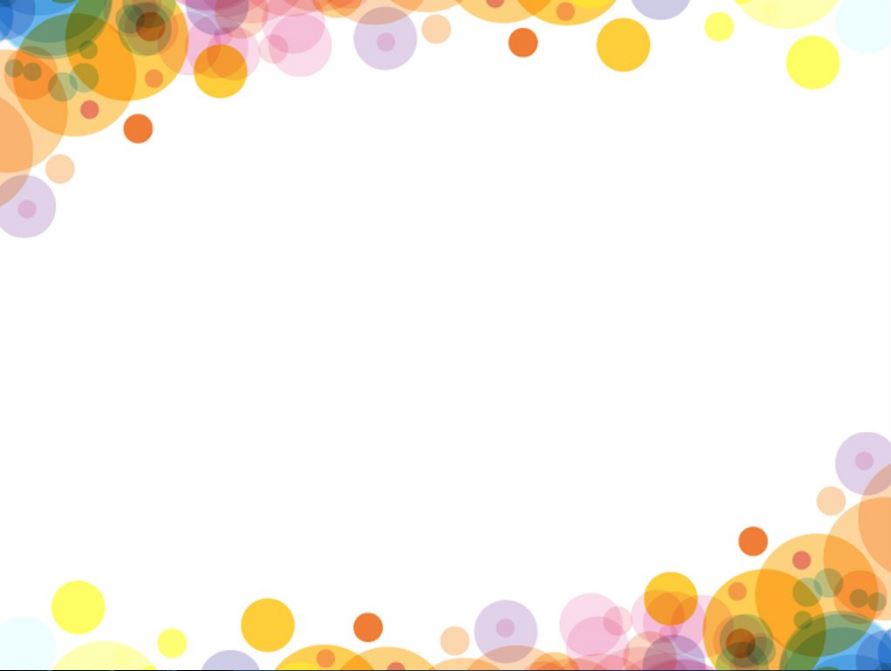 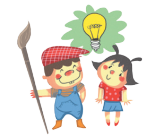 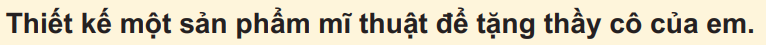 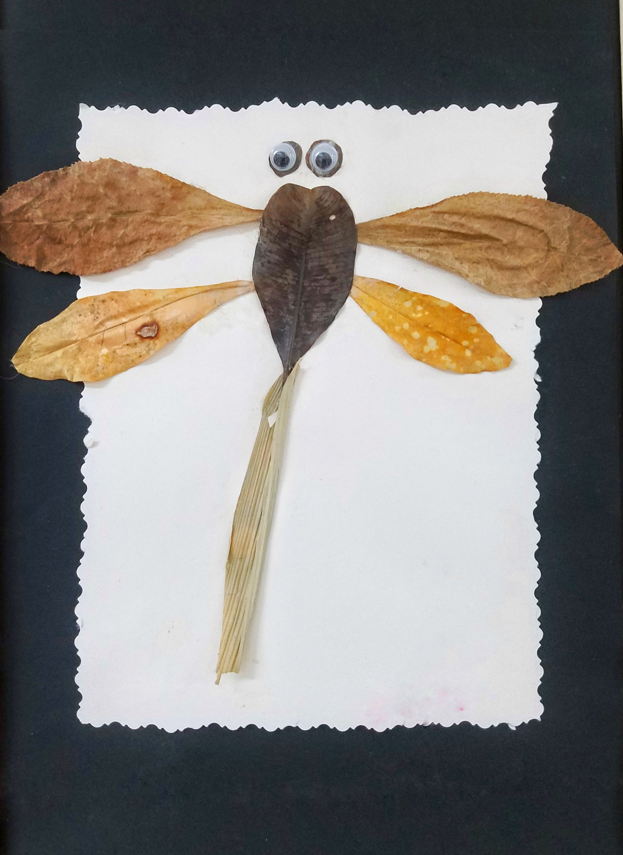 Sản phẩm tham khảo
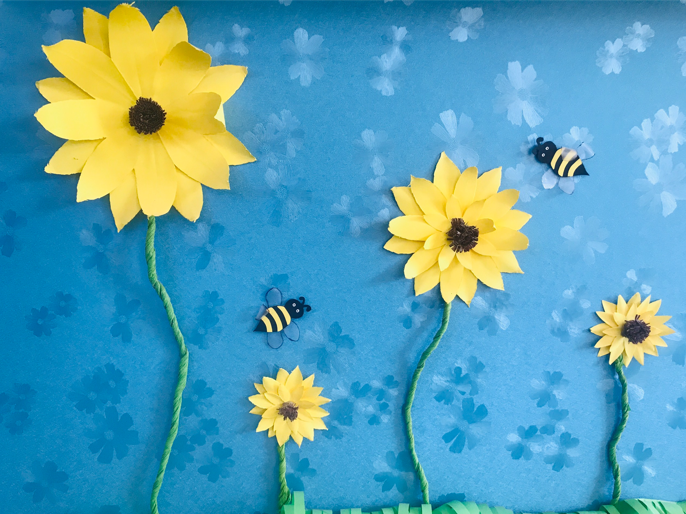 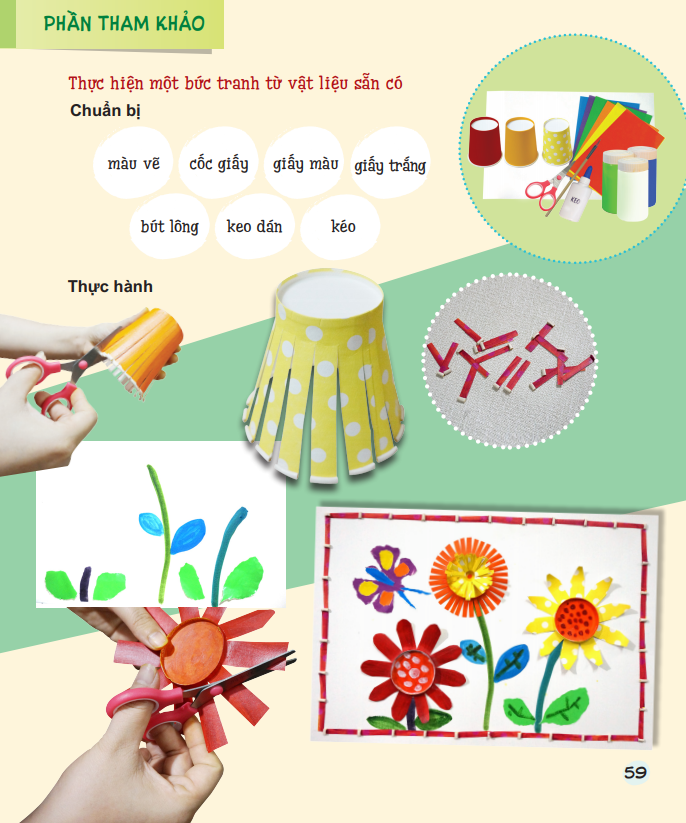 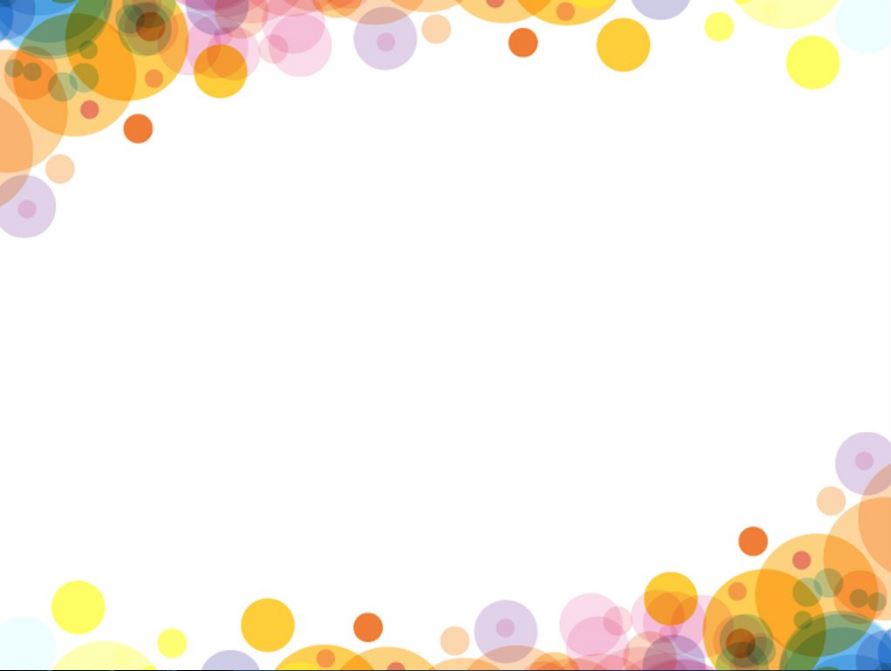